Решение логарифмических неравенств
Теорема:
Пусть 𝑎 > 0, 𝑎 ≠ 1, 𝑥 > 0, 𝑦 > 0, 

Если    𝑎>1(ф↗),то  𝑥>𝑦              (𝑥<𝑦)
Если 0<𝑎<1(ф↘),то 𝑥<𝑦              (𝑥>𝑦)
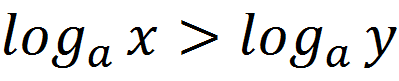 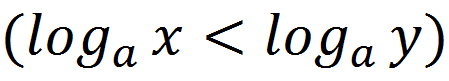 Пример 1:  решить неравенство
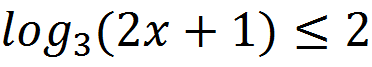 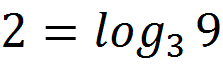 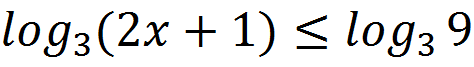 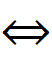 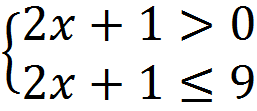 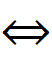 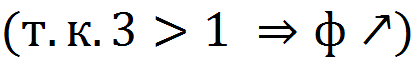 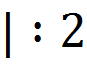 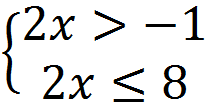 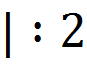 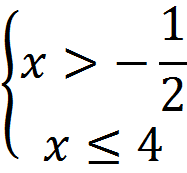 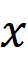 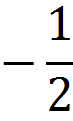 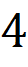 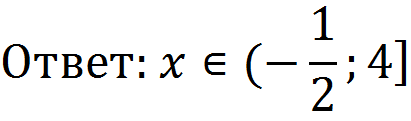 Пример 2:
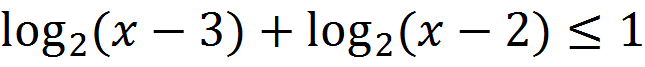 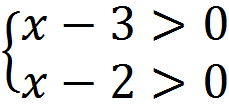 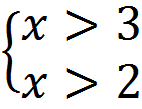 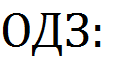 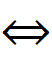 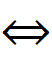 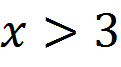 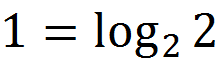 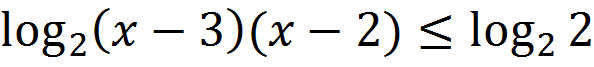 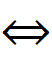 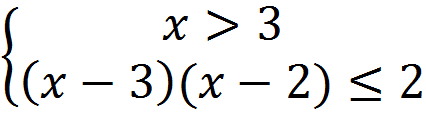 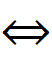 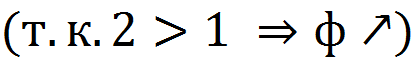 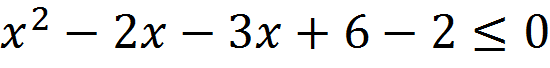 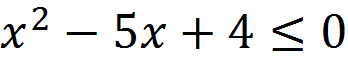 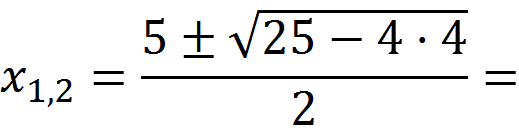 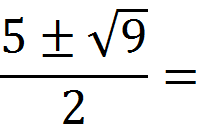 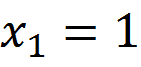 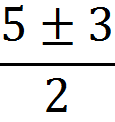 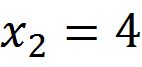 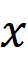 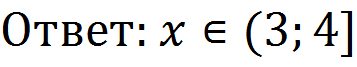 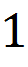 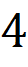 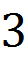 Пример 3:
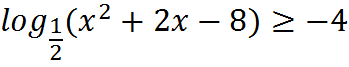 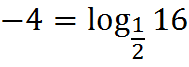 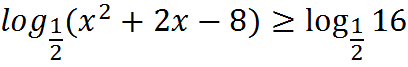 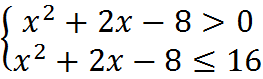 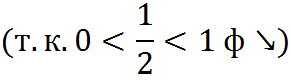 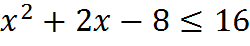 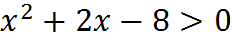 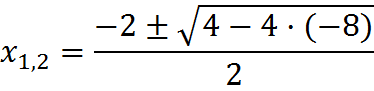 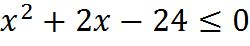 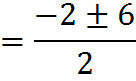 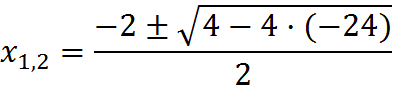 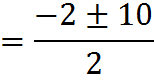 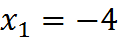 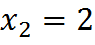 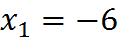 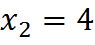 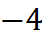 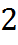 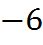 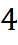 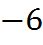 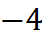 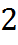 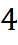 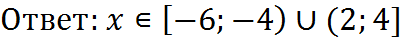 Решение задач:
Стр. 122 № 393, 394, 395
Самостоятельно: №424,425,426 (все) 
Дополнительно: 398, 399, 402(1,2)
Д/з: № 393, 394, 395(четные)